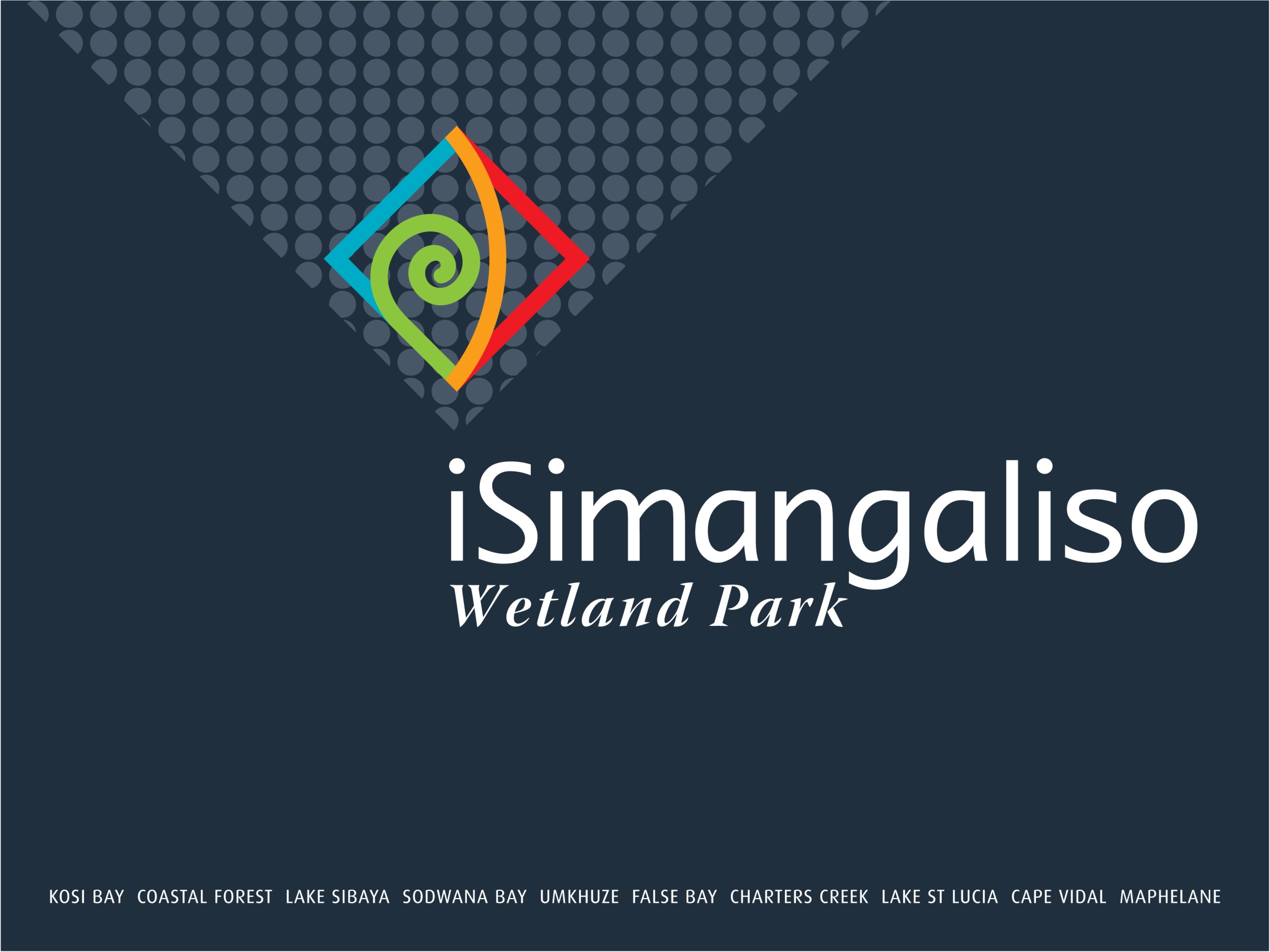 Portfolio and Select Committees 
Quarter 2 2017/18 Reports
September 2017
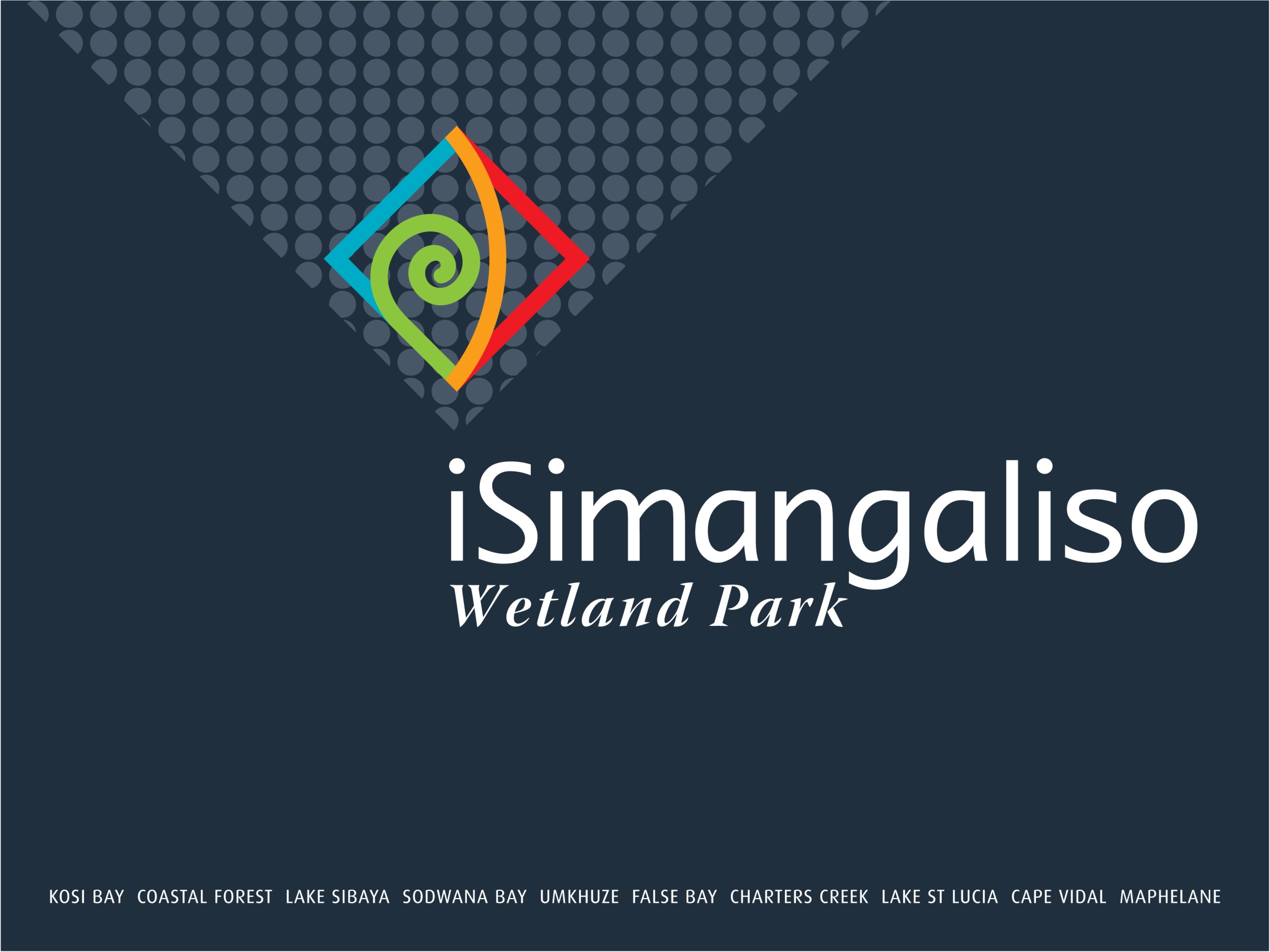 QUARTER 2 2017/18
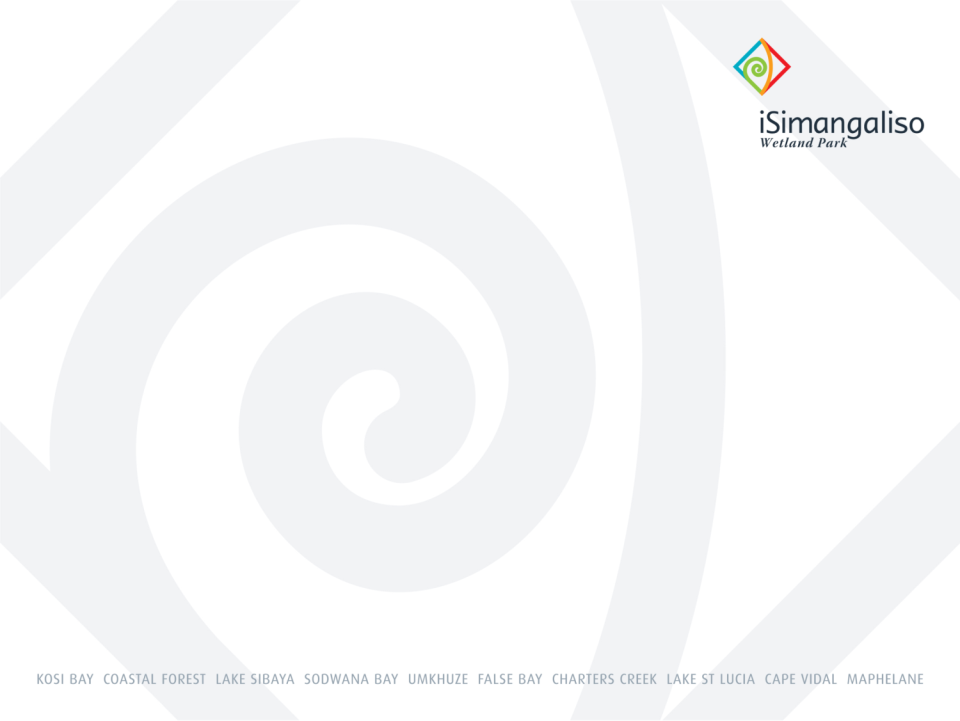 Synopsis Second Quarter 2017/18Results
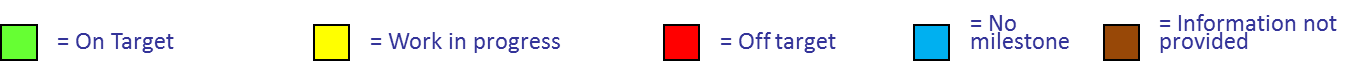 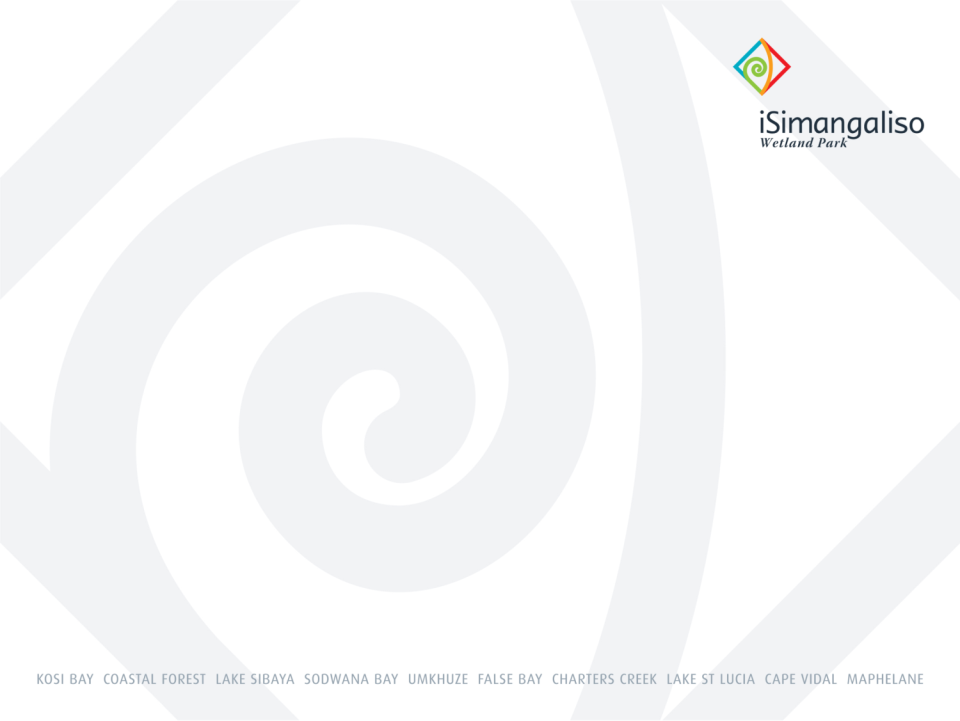 Programme One: Conservation & Park OperationsStrategic objective: to ensure the world heritage values are conserved
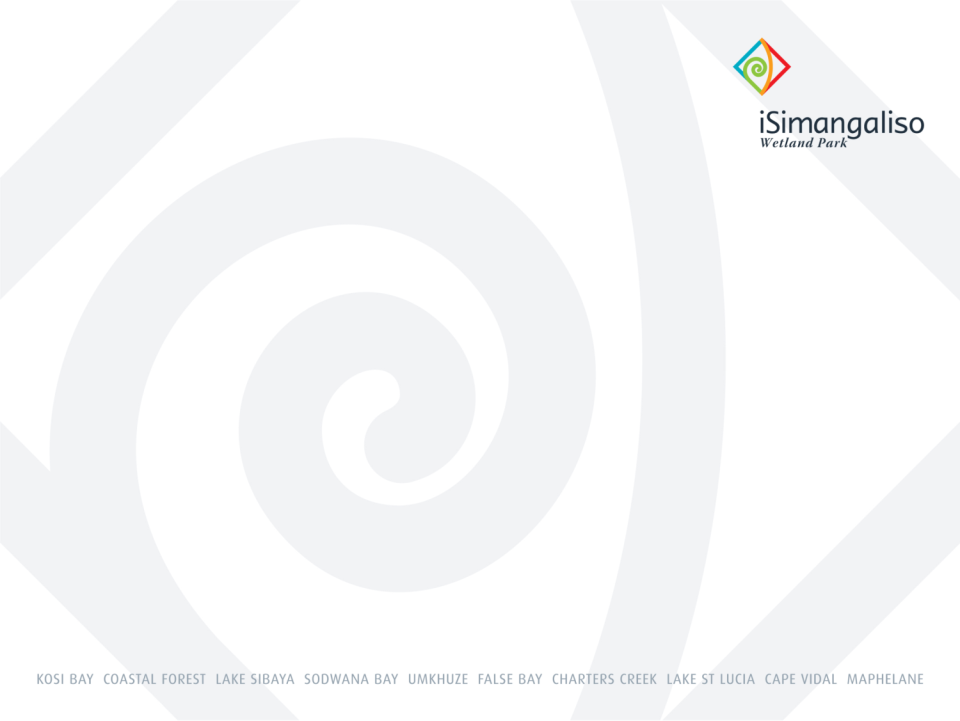 Programme Two: TransformationStrategic objective: to optimise the empowerment in all activities of the Park in a way that will improve the livelihoods of previously-disadvantaged
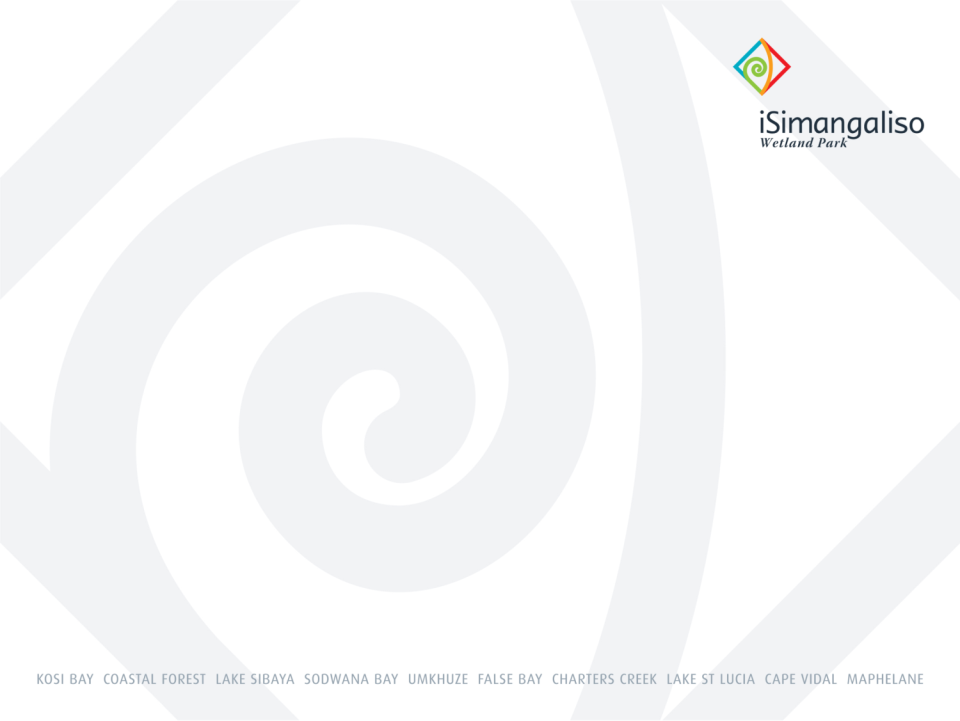 Programme Three: Tourism/CommercialStrategic objective: to optimise the Park’s revenue generation in a commercially- and environmentally-sustainable manner, that fosters job creation and empowerment of historically-disadvantaged communities
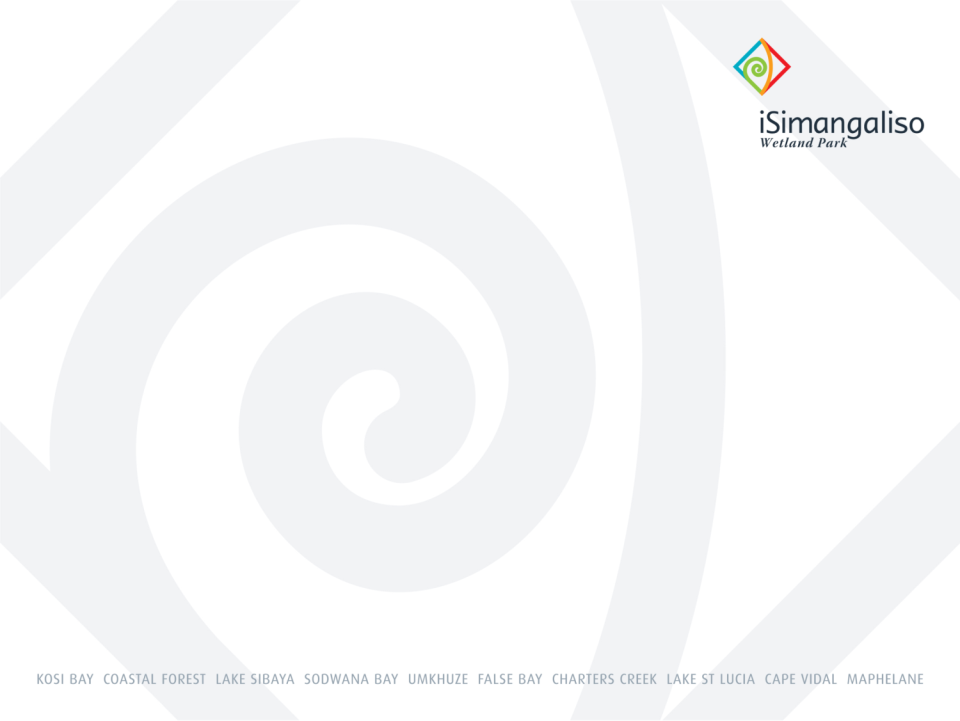 Programme Four: Corporate GovernanceStrategic objective: to ensure that iSimangaliso’s operations are properly funded and cost-effectively managed while maintaining an appropriate system of internal control and reporting of accounting, management, and statutory information
2017/18 Quarter 2 Financial Performance cont.
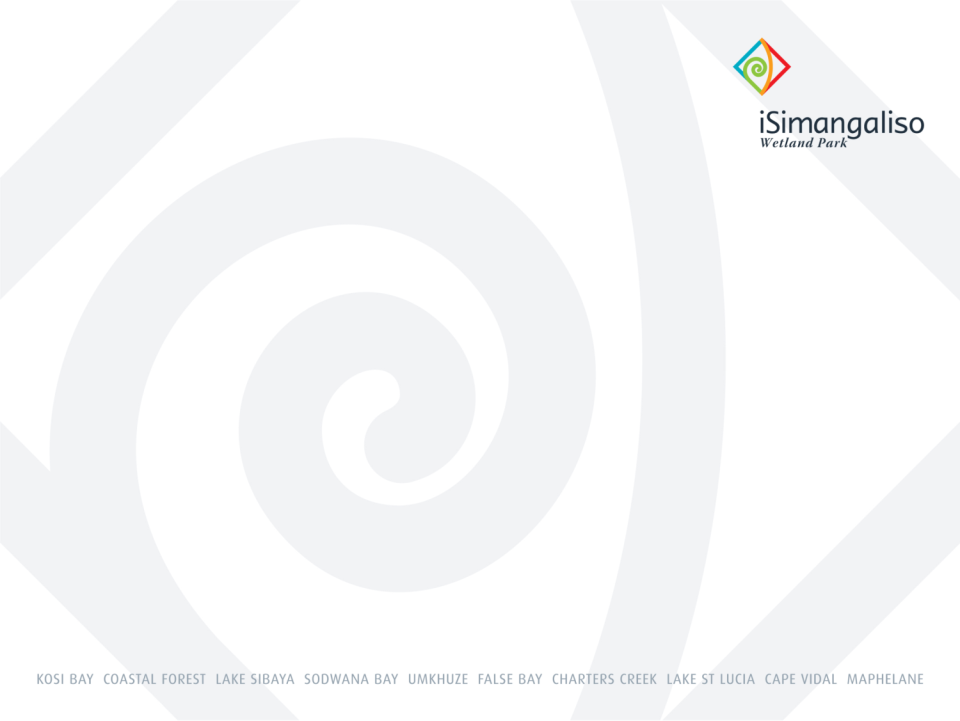 Income exceeds the budget by R33.3m for the period April to September 2017. This difference is due to differences in the basis of preparation of the budget (modified cash basis as required by the PFMA) and the financial statements (GRAP as required by the PFMA and the application of GRAP23).
2017/18 Quarter 2 Financial Performance cont.
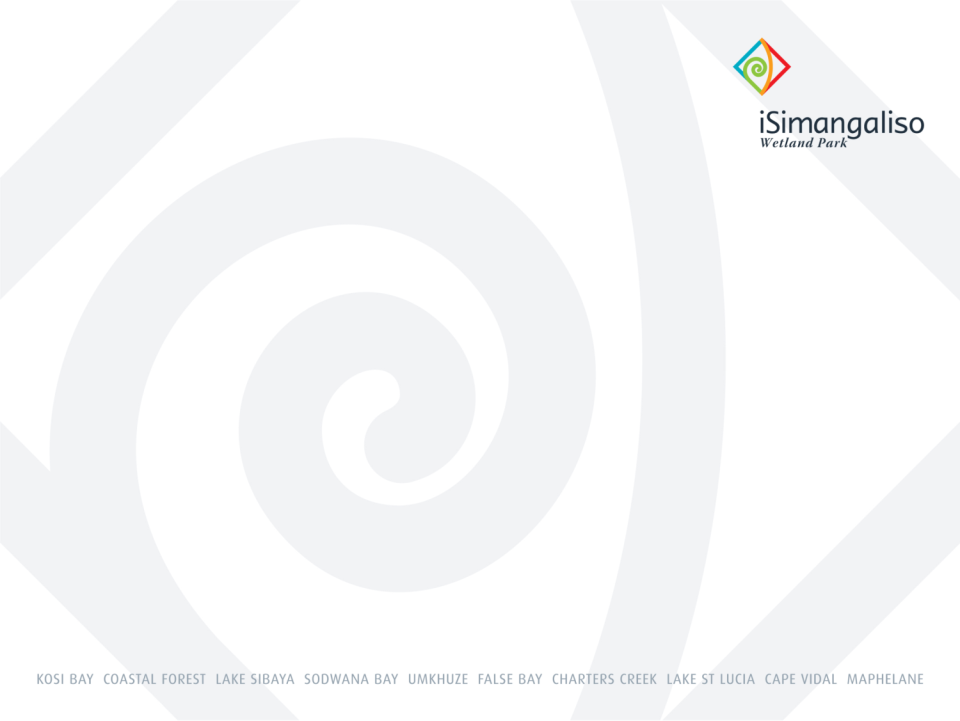 Expenditure is above budget by R1.6m. 
The higher than anticipated repairs and maintenance costs is a result of the funding for boundary integrity – fence maintenance being re-allocated to the Working for Water project for this current financial year. 
 
Accounting revenue for the period ended 30 September is R87.5m. The accounting surplus for the period is R31.7m. This is a non-cash surplus and is the result of the accounting policies relating to grants (GRAP23). In other words R55.8m has been recognised into income in respect of capital expenditure. The reciprocal expense reflects in the balance sheet under the fixed assets.
SIYABONGA – THANK YOU